MVD ASSEMBLY UPDATE
	GSI 27th April 2015 - G. Giraudo
GSI 27th April 2015 - G. Giraudo
1.5V
To CR
GBT
To CR
Power supplies control
2.5V
Racks
Optical fiber
Sense wire
Strip modules
Pixel modules
Patch panels
HV
LV
HV
LV
1248 cables
~18000 mm2
Section D
Beam pipe
DCDC
DCDC
DCDC
Section A
Signals
Section B
Section A2
GBT
Section A1
Section C
INSIDE MAGNET
GSI 27th April 2015 - G. Giraudo
MODULARITY AND COOLING lines MVD
LAYER 1
DX Half  8 staves	                     4 U tubes 		    4 lines [4*(1 in 2 U tubes)]
SX Half  6 staves	                     3 U tubes 	    	    2 lines [2*(1 in 3 U tubes)]

LAYER 2
DX Half layer 14 staves	                      7 U tubes 		    6 lines [2*(1 in 3 U tubes);   4*(1 in 2 U tubes)]
SX Half layer 14 staves	                      7 U tubes 		    6 lines [1*(1 in 3 U tubes);   4*(1 in 2 U tubes)]

LAYER 3
DX Half layer 10 staves	                      5 U tubes 		    4 lines [2*(1 in 3 U tubes);   2*(1 in 2 U tubes)]
SX Half layer 10 staves	                      5 U tubes 		    4 lines [2*(1 in 3 U tubes);   2*(1 in 2 U tubes)]

LAYER 4
DX Half layer 13 staves	                      6 U tubes + 1 single                           6 lines [2*(1 in 3 U tubes);   4*(1 in 2 U tubes)]
SX Half layer 13 staves	                      6 U tubes + 1 single	    6 lines [2*(1 in 3 U tubes);   4*(1 in 2 U tubes)]

DISKS 1-2 (pixel disks)
DX Half disk 		                      2 tubes 	                              2 lines [2*(1 in 2 U tubes)]
SX Half disk 		                      2 tubes 	                              2 lines [2*(1 in 2 U tubes)]

DISKS 3-6 (pixel disks)
DX Half disk 		                       12 U tubes  	    	      8 lines [8*(1 in 3 U tubes)]
SX Half disk 		                      12 U tubes                                          8 lines [8*(1 in 3 U tubes)]

DISKS 7-8 (strip disks)
DX Half disk 		                       4 U tubes  	    	      4 lines [8*(1 in 2 U tubes)]
SX Half disk 		                      4 U tubes                                            4 lines [8*(1 in 2 U tubes)]
Manifolds Volume
Inside MVD
 66 Cooling lines 
S.COLI  9/12/2013
GSI 27th April 2015 - G. Giraudo
MVD COOLING LINES MODULARITY
LINES for 2 U tubes
LINES FOR 3 U tubes
INSIDE MAGNET                                    OUTSIDE MAGNET
OUTSIDE MAGNET                                        INSIDE MAGNET
PP4
PP4
fi 8 mm
  0,9 lit/min
fi  6 mm
0,9 lit/min
PP3
PP3
36 COOLING LINES
30 COOLING LINES
fi  2,5mm
0,3 lit/min
Front Door
Front Door
MVD
PP4
PP4
fi 10mm
0,9 lit/min
fi  6mm
0,9 lit/min
PP3
PP3
U tubes 
(fe 2mm)
LINES FOR DC-DC CONVERTER & GBT
OUTSIDE MAGNET                                            INSIDE MAGNET
PP4 collects 126 cooling lines
DCDC/GBT
PP4
PP3
fi  8 mm
0,6 lit/min
fi  6mm
0,6 lit/min
fi  8mm
  0,9 lit/min
fi  6 mm
0,9 lit/min
U tubes 
(fi 5mm)
60 COOLING LINES
fi  2,5mm
0,3 lit/min
Front Door
PP4
PP3
fi  6mm
0,6 lit/min
fi  10 mm
0,6 lit/min
fi  10 mm
0,9 lit/min
fi  6mm
0,9 lit/min
GSI 27th April 2015 - G. Giraudo
The Patch Panel 4 (Cooling Tubes Transition)
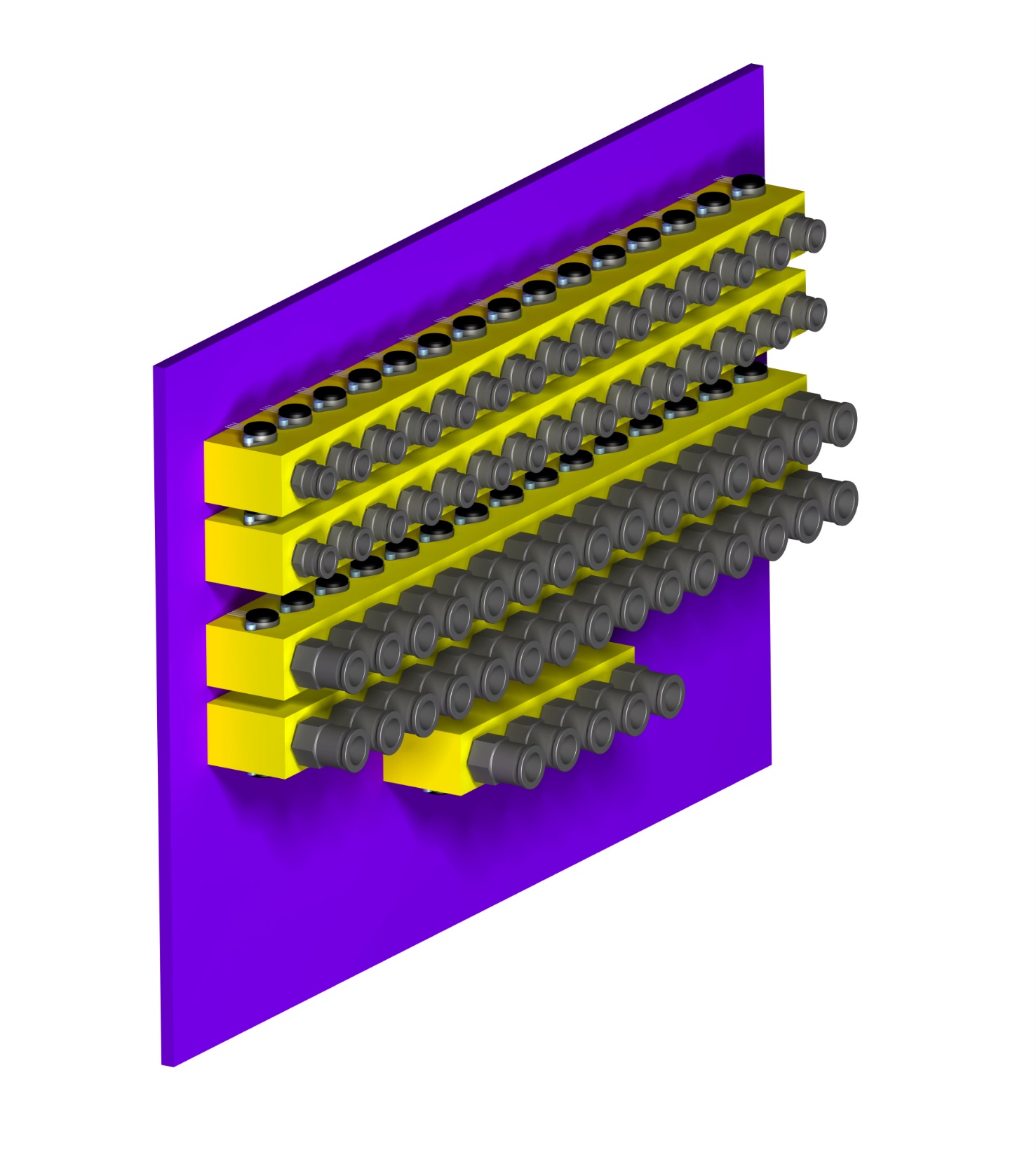 Pressure transmitter
Fast Fitting tube 8 mm
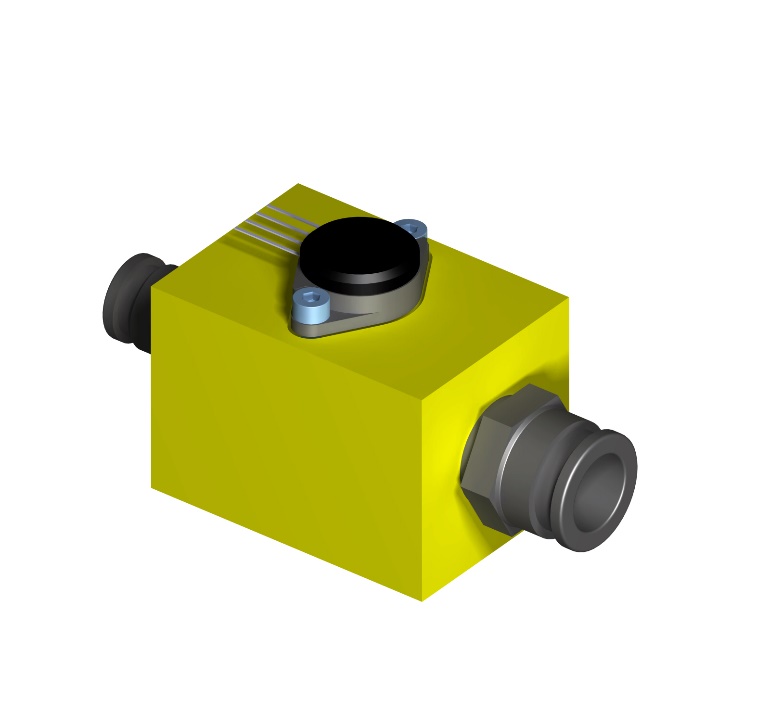 600x400x8 (mm)
Fast Fitting tube 12/16 mm
SS transition block
GSI 27th April 2015 - G. Giraudo
The Patch Panel for Electronics (preliminary sketch)
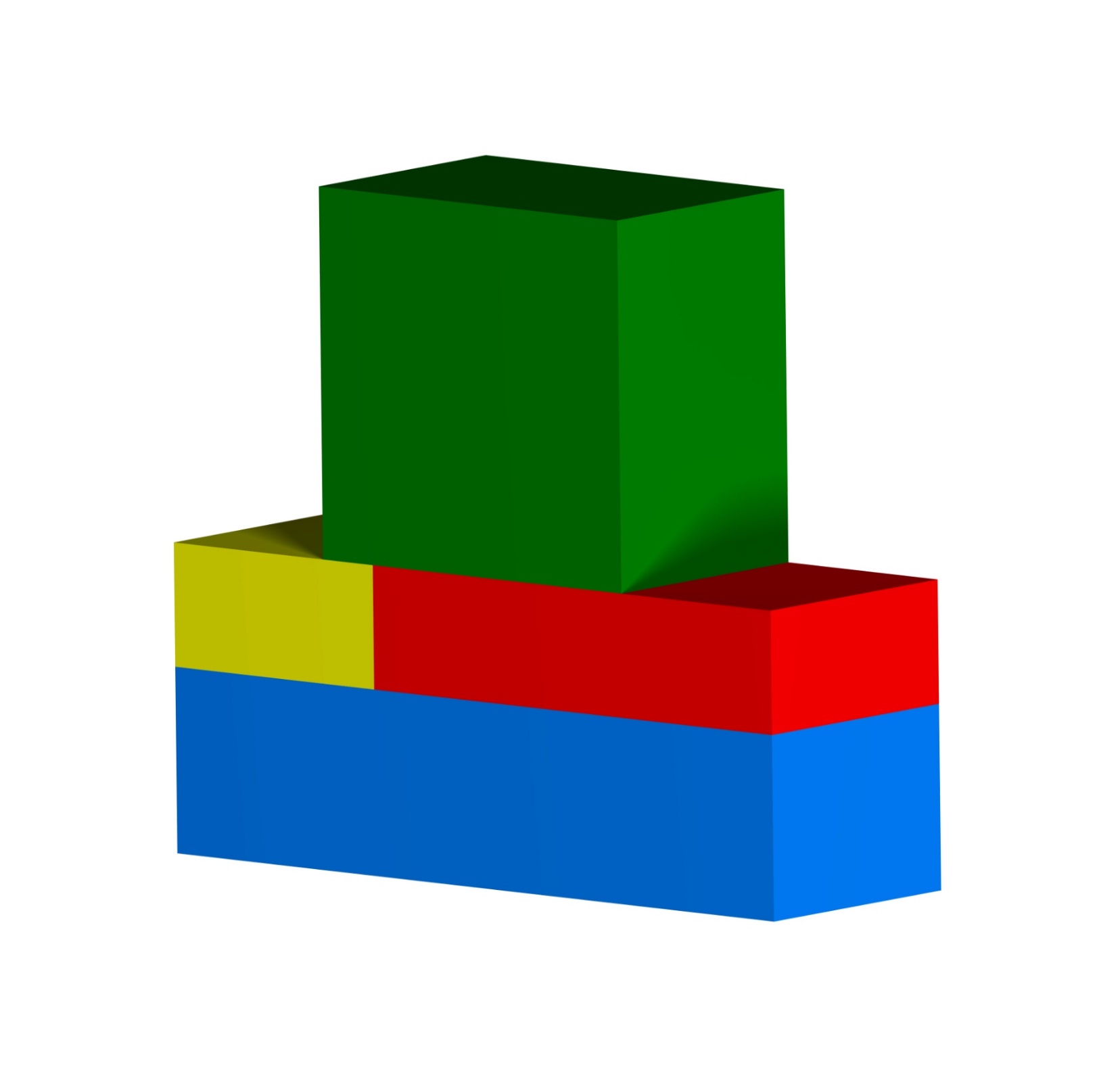 PP LV
300x300x200 (mm)
PP Optical Fibres
200x100x200 (mm)
PP HV
400x100x200 (mm)
PP GBT-LV
600x150x200 (mm)
600x650x200 (mm)
GSI 27th April 2015 - G. Giraudo
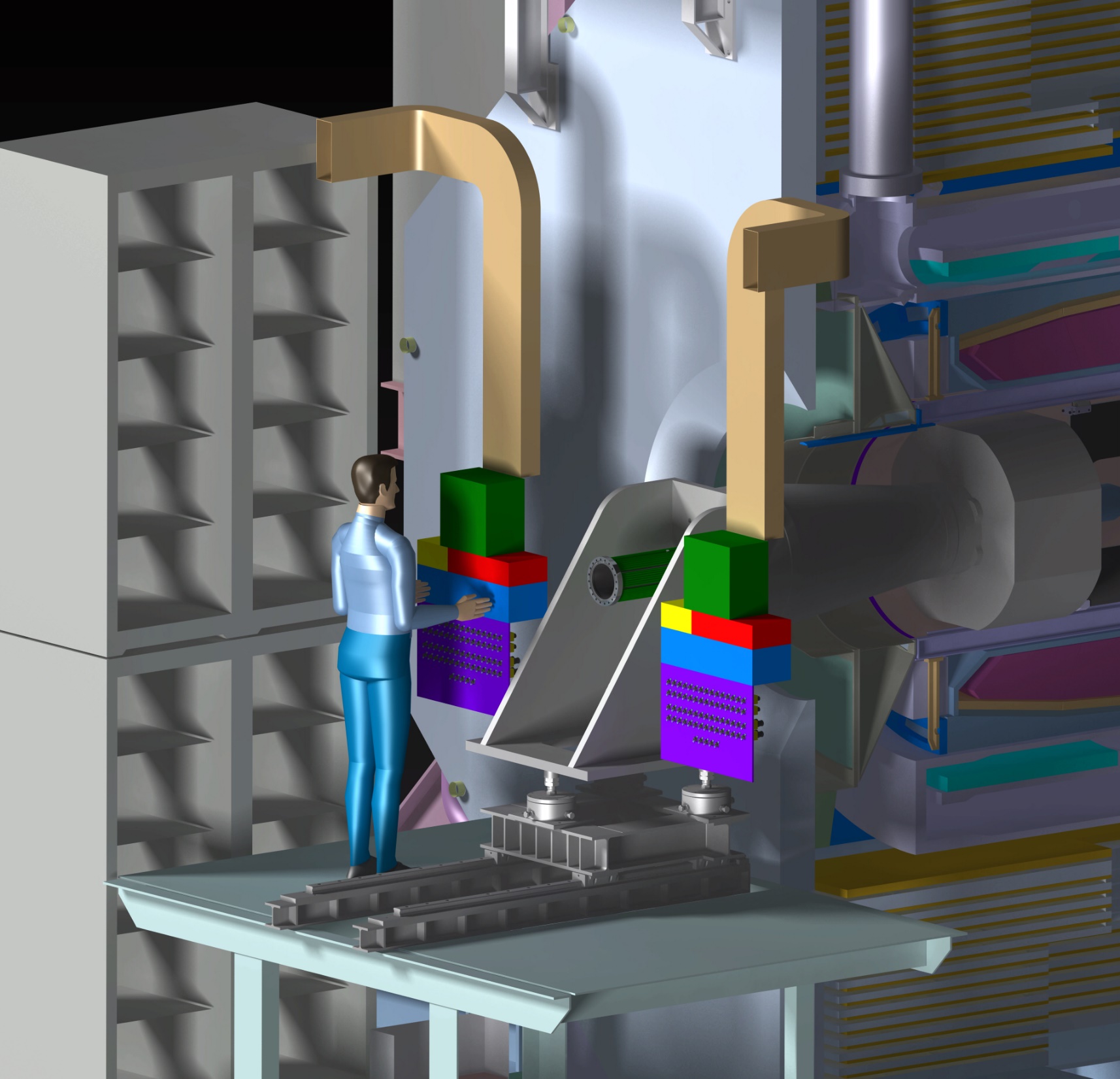 The Cooling Path
The PP4s must be located as close as possible to the beam line
To PP3
To PP3
GSI 27th April 2015 - G. Giraudo
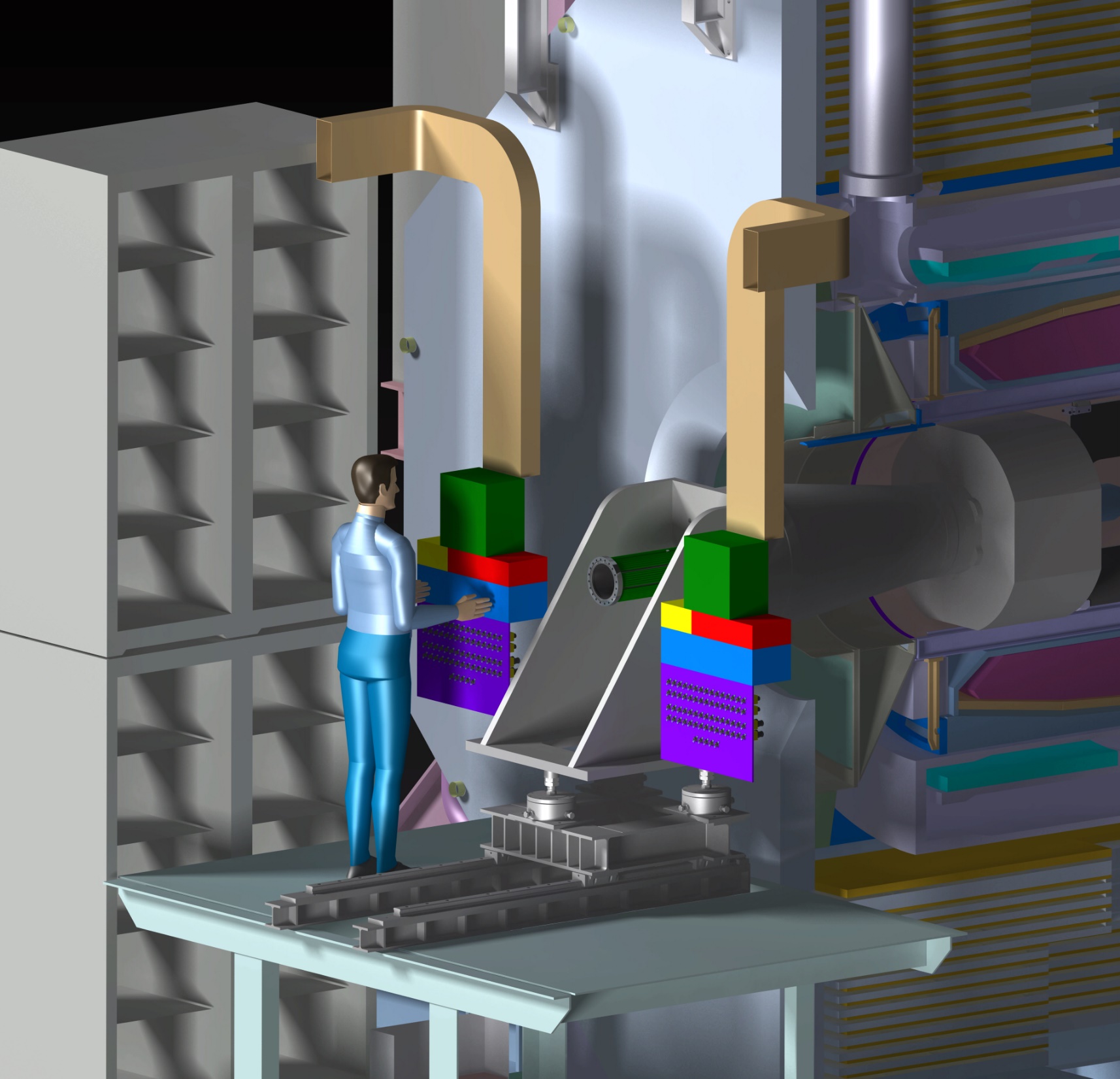 The Electric Path
To Racks
To Racks
GSI 27th April 2015 - G. Giraudo
ASSEMBLY OPEN PROBLEMS
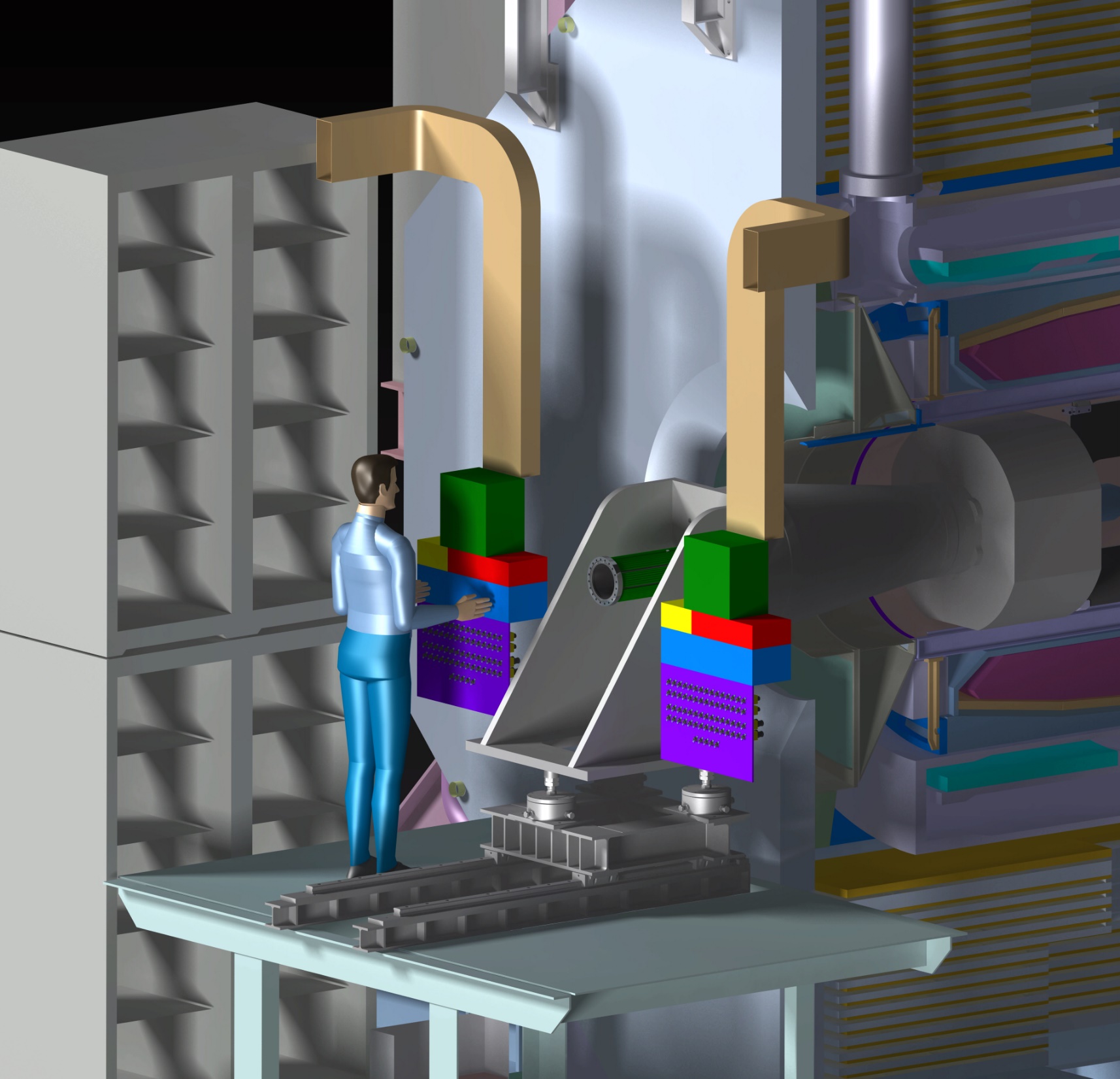 This pipe sector must be fixed,cannot stay cantilever
The PPs array should be
suspended and fixed on the platform
QUESTION: could the PPs array stay in place during maintenance?
Vacuum Pump dimension& location must be defined